Lab 1 – The Metric System
Life Science LabBSC 1005L
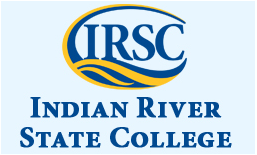 The Metric System Exercise 1, pg. 1-10
“Lab” Objectives:

Understanding the Metric System 
Mass (g) grams
Length (m) meters
Volume (l) liters

Learning to convert to different units
i.e. the same measurement recorded different ways

Conduct accurate measurements using laboratory equipment
What is a “Laboratory”
Word origin 1595-1605: 	Medieval Latin labōrātōrium workshop, 
	Latinlabōrā(re) to labor 

Definition:
	A building or room equipped for 	conducting scientific research or for 	teaching practical science
SCIENCE:
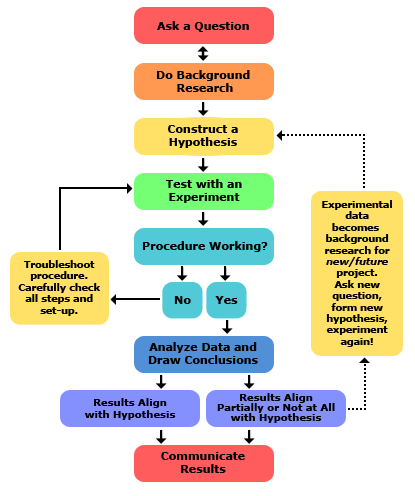 Answering questions 
& 
solving problems 
via 
The Scientific Method
http://www-cdn.sciencebuddies.org/Files/5084/7/2013-updated_scientific-method-steps_v6_noheader.png
SCIENCE:   making observations & comparing to others
Metric system Units of Measure
Length or Distance 	– Meter 
100 meter dash
Mass 			– Gram
15 grams of salt
Volume 			– Liter
2 liter bottle of soda
Temperature 		– Celsius
Store at 4 degrees Celsius
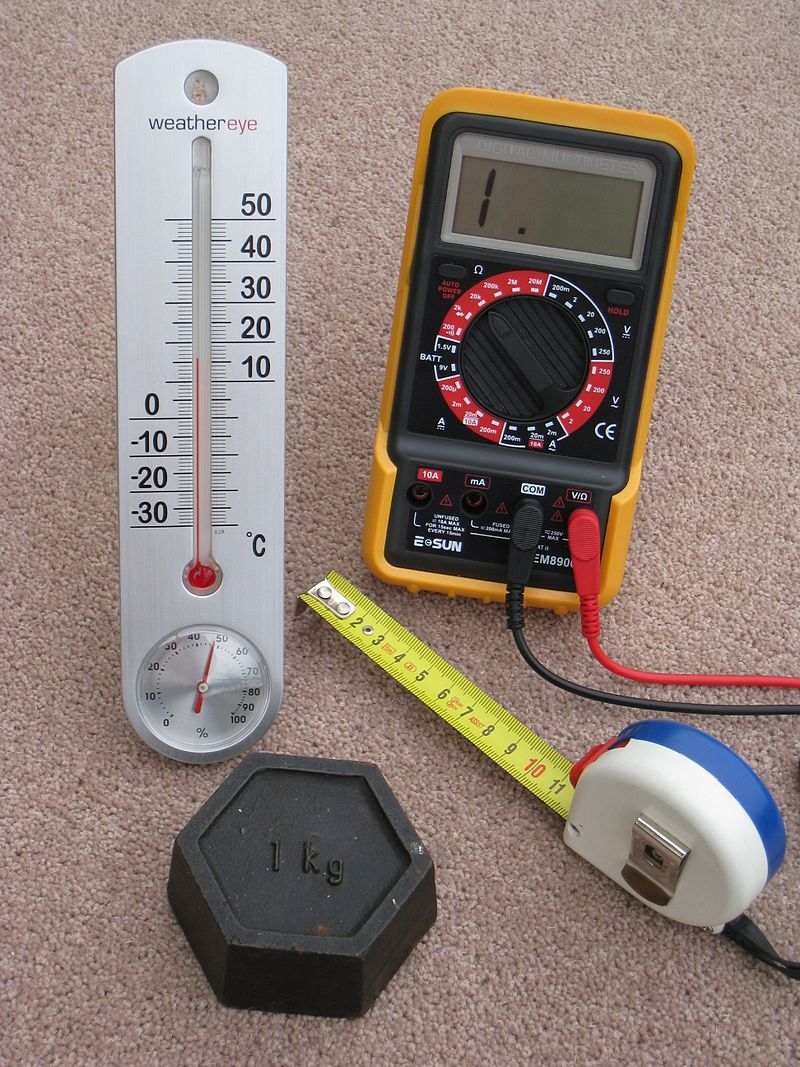 5
How to make comparing across time and space easier:
= Converting measurements to appropriate units increases accuracy & precision

Accuracy represents how close a measurement comes to a true value. 
Example:  What if I tell you to run “a couple of miles”… 
Could mean  2 miles to some or 10 miles for a trained runner = BIG DIFFERENCE!

Example:  The recipe calls for a “few teaspoons of salt”…
Could mean the difference between a good cake and mush
Precision represents to what degree you can report your measurement accurately (=without guessing)
6
Metric System
KiloU
(k*)
Meter, Gram, Liter
HectoU
(h*)
DekaU
(da*)
U
m,l,g
DeciU
(d*)
CentiU
(c*)
MilliU
(m*)
MicroU
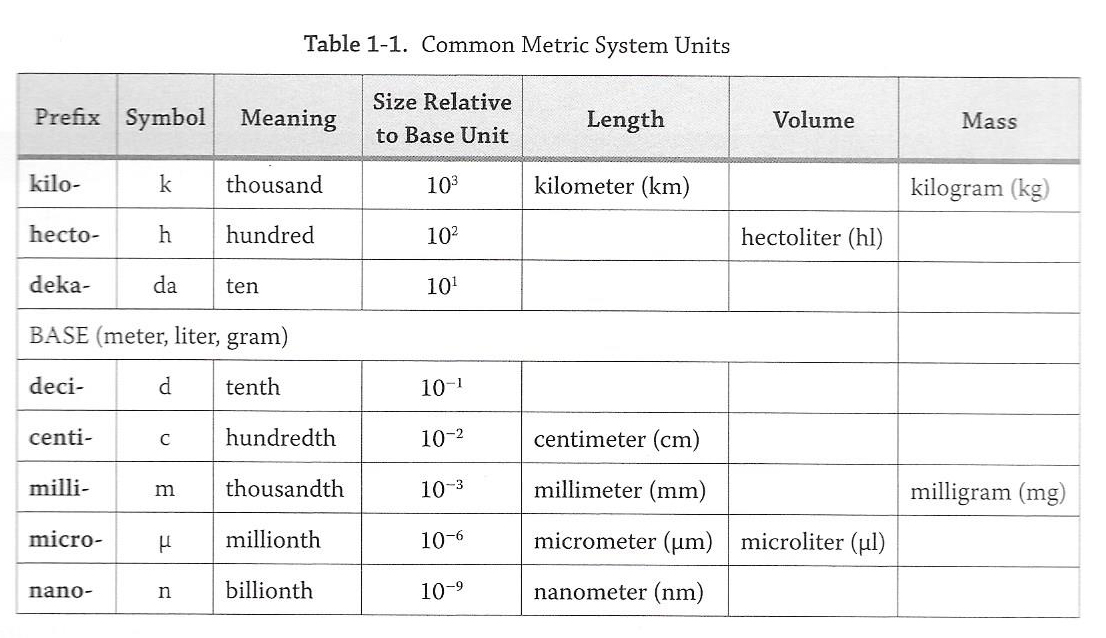 (µ *)
NanoU
(n*)
Metric System
0.001 kg
KiloU
0.01 hg
(k*)
HectoU
0.1 dag
1 g
(h*)
DekaU
(da*)
U
10 dg
m,l,g
100 cg
DeciU
(d*)
CentiU
1000 mg
(c*)
MilliU
(m*)
1,000,000 µg
MicroU
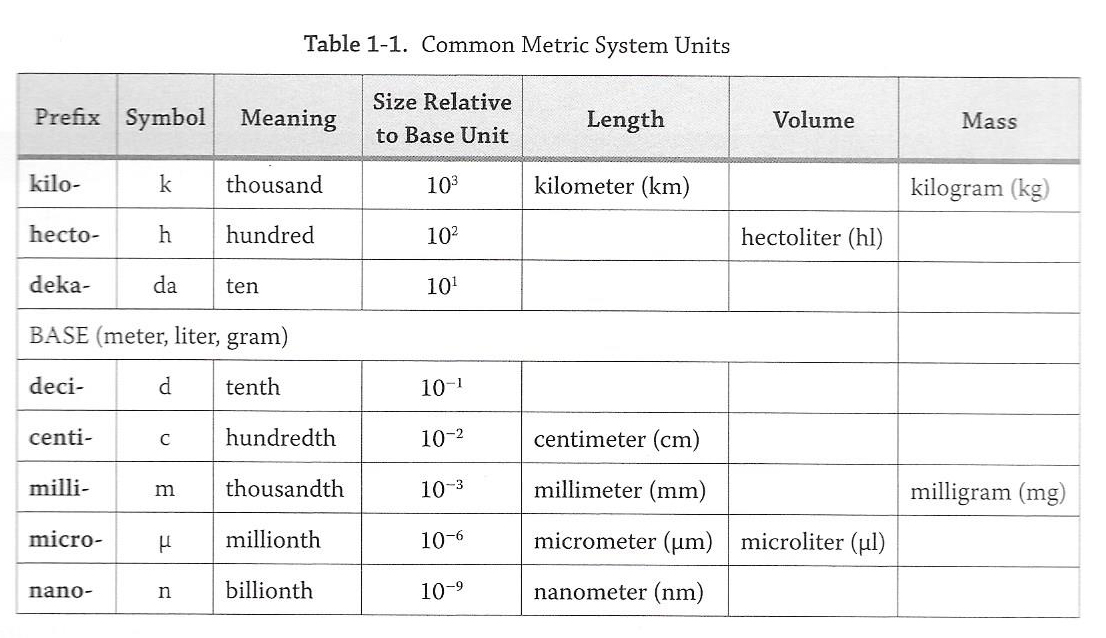 (µ *)
1,000,000,000 ng
NanoU
(n*)
Metric System (pgs. 2 &3)
0.0025 km
0.0025 km
KiloU
0.025 hm
0.025 hm
(k*)
How long is my desk?
~2.5 meters
HectoU
0.25 dam
0.25 dam
(h*)
Is that precise? NO,
 you would have to say 2-3 meters
2.5 m
DekaU
25 dm
(da*)
U
m,l,g
250 cm
DeciU
“Decimal Point” to the right
(d*)
CentiU
2,500 mm
(c*)
MilliU
(m*)
“Decimal Point” to the left
THEY ARE ALL CORRECT 
because they all equal each other!

However, it’s more accurate and easier to comprehend the 
desk length in meters (m) in reference to the desk size!
2,500,000 µm
MicroU
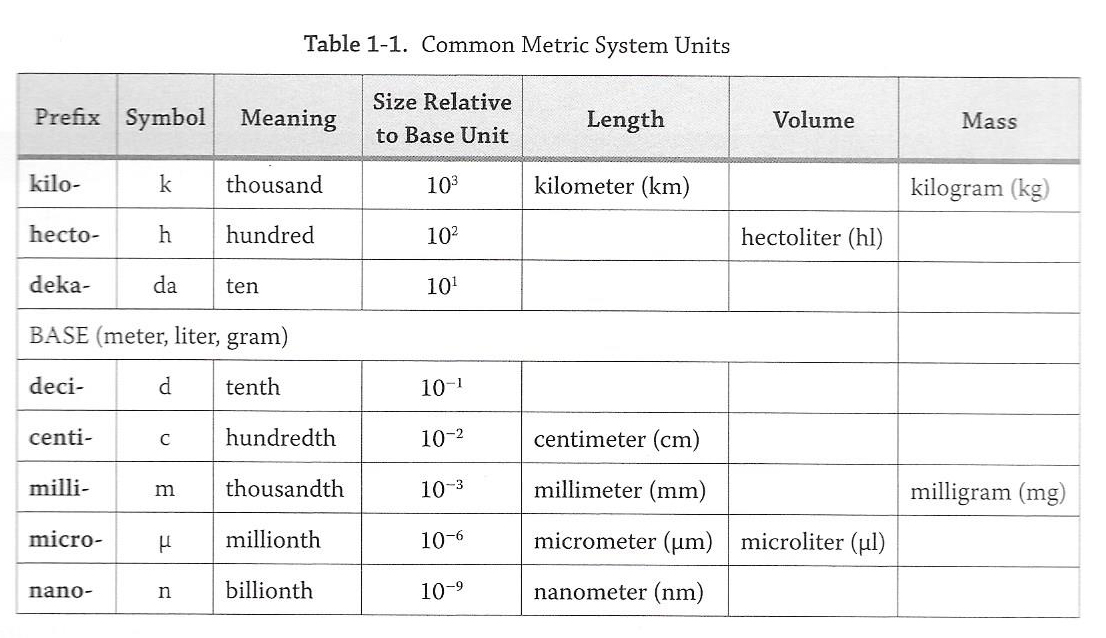 (µ *)
2,500,000,000 nm
NanoU
(n*)
9
Metric System (pgs. 2 &3)
Q. Would you use meters (m) to measure a stamp???
KiloU
(k*)
HectoU
~0.03 meters
(h*)
0.03 m
DekaU
Is that precise?
(da*)
U
0.3 dm
m,l,g
3.0 cm
DeciU
“Decimal Point” to the right
(d*)
CentiU
30 mm
(c*)
MilliU
(m*)
“Decimal Point” to the left
MicroU
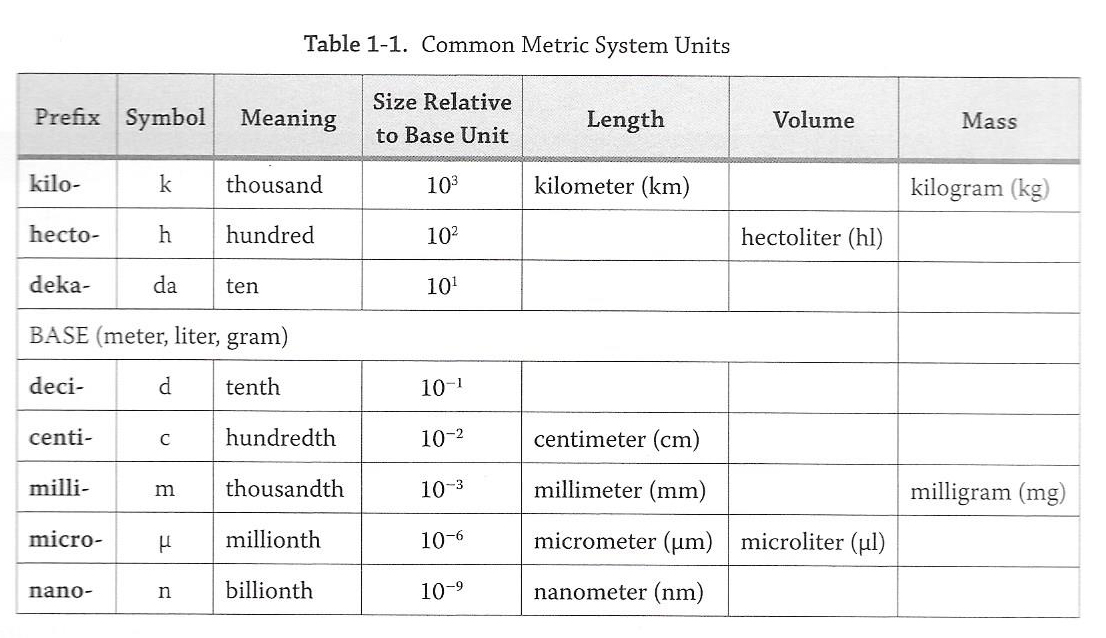 (µ *)
NanoU
(n*)
10
Metric System (pgs. 2 &3)
End
KiloU
(km)
HectoU
“Decimal Point” to the right
(hm)
DekaU
(dam)
U
m,l,g
DeciU
(dm)
CentiU
Start
(cm)
MilliU
(mm)
“Decimal Point” to the left
MicroU
(µm)
NanoU
(nm)
0.000005
5 mm = ____________ km
5  = 5.0 = 0000000005.000000000
5  = 5.0 = 0000.000005000000000
Start mm (milli m) = End km (kilo m)
Six steps to the left = 6 steps for decimal point to the left
11
Metric System (pgs. 2 &3)
KiloU
(kg)
HectoU
“Point” to the right
(hg)
DekaU
(dag)
U
Start
m,l,g
DeciU
End
(dg)
CentiU
(cg)
MilliU
(mg)
“Point” to the left
MicroU
(µg)
NanoU
1275
12.75 dg =________mg
(ng)
12.75  = 000000012.7500000000
12.75  = 00000001275.00000000
Start dg (deci) = End mg (milli g)
2 steps to the right = 2 steps for decimal point to the right
12
Metric System (pgs. 2 &3)
KiloU
Start
(kl)
HectoU
“Point” to the right
(hl)
DekaU
(dal)
U
m,l,g
End
DeciU
(dl)
CentiU
(cl)
MilliU
(ml)
“Point” to the left
MicroU
(µl)
NanoU
143
0.0143 hecto l = _____cl
(nl)
0.0143  = 00000000.014300000000
0.0143  = 000000000143.00000000
Start hecto = End cl (centi l)
4 steps to the right = 4 steps for decimal point to the right
13
How to measure Length?
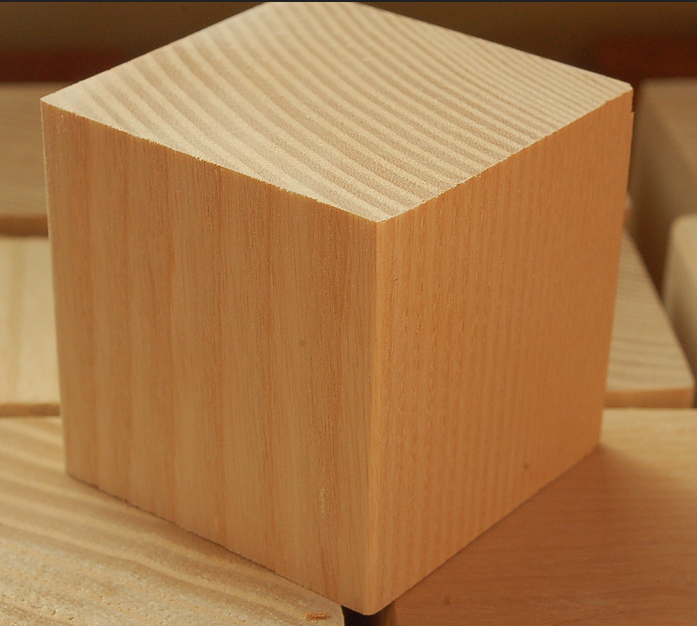 7.9 cm
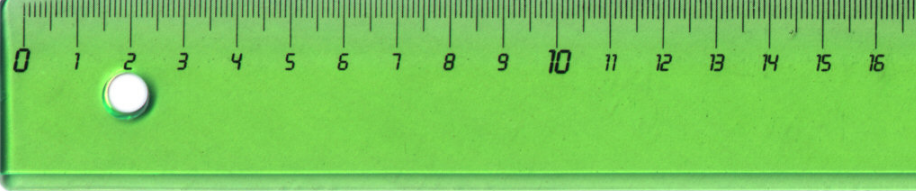 By Luigi Chiesa - Photo taken by Luigi Chiesa, CC BY-SA 3.0, https://commons.wikimedia.org/w/index.php?curid=1137573
© Ash Blocks, CC BY-SA 2.0,https://www.flickr.com/photos/artdrauglis/4192499051
14
How to measure volume?
Pick ONE vertex
And measure the 
three different 
edges  that meet at this vertex
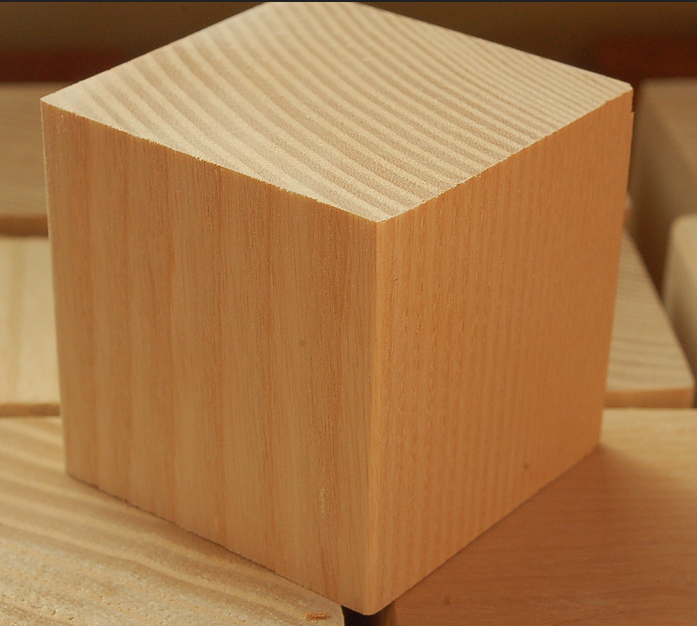 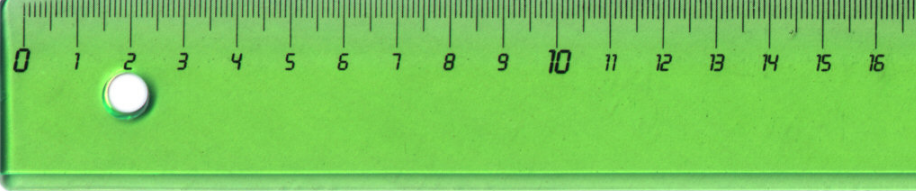 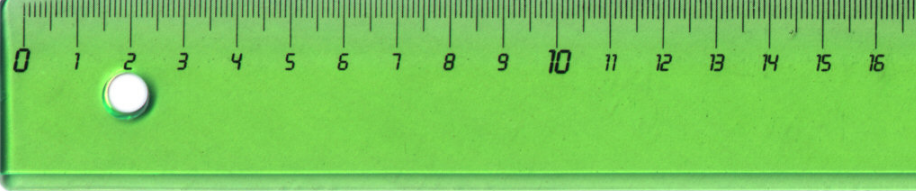 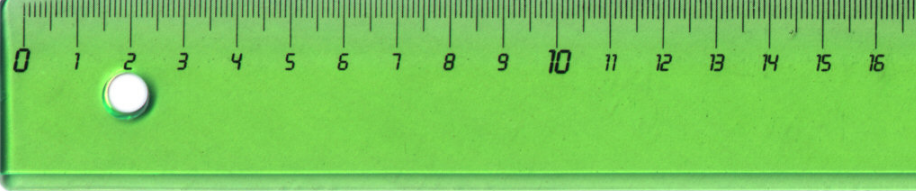 By Luigi Chiesa - Photo taken by Luigi Chiesa, CC BY-SA 3.0, https://commons.wikimedia.org/w/index.php?curid=1137573
© Ash Blocks, CC BY-SA 2.0,https://www.flickr.com/photos/artdrauglis/4192499051
15
How to measure Mass?
tens
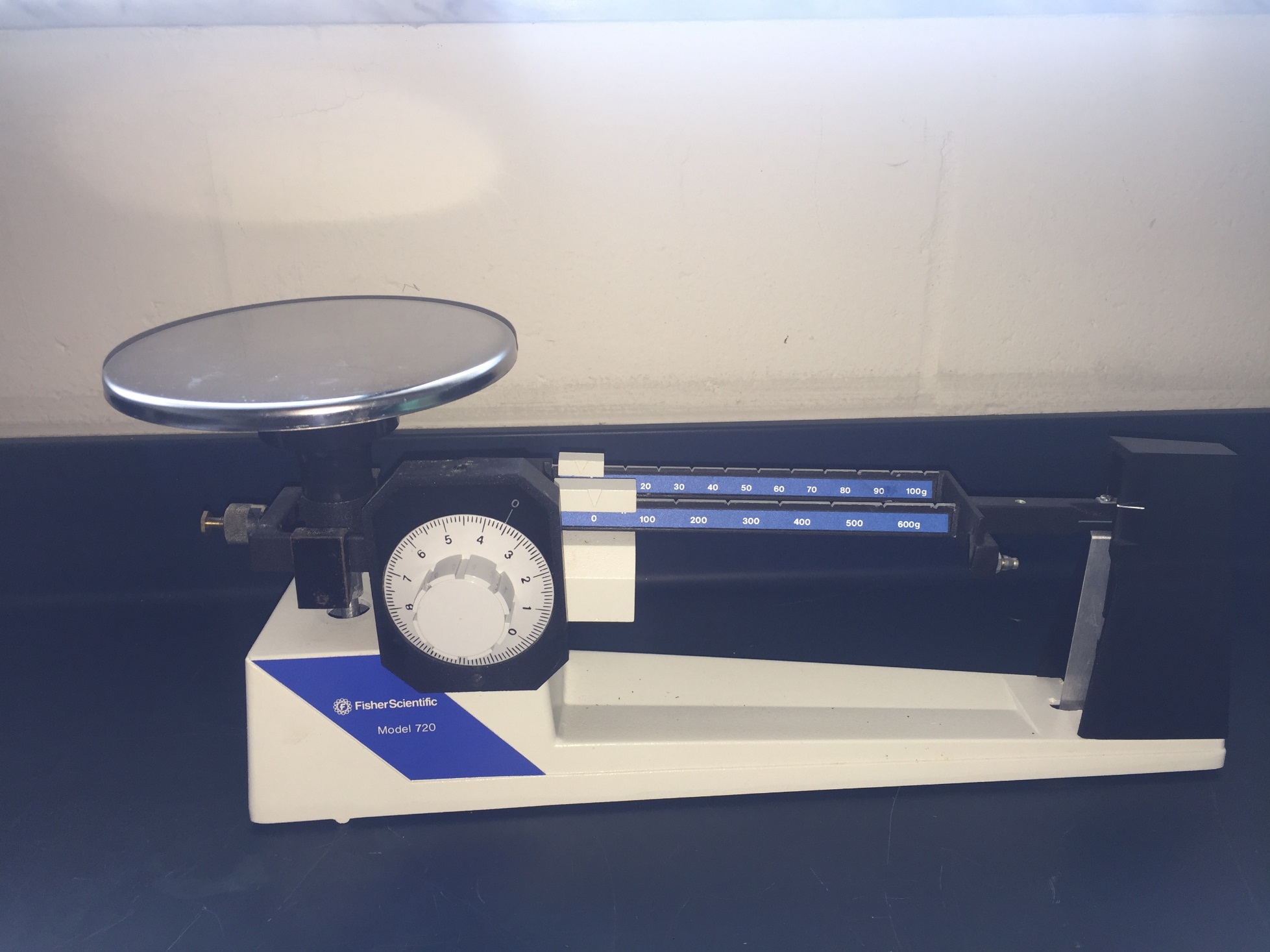 hundreds
© OHAUS CORPORATION, Parsippany, NJ 07054http://www.directindustry.com/prod/ohaus/product-5711-1559328.html
ones
16
How to measure Mass?
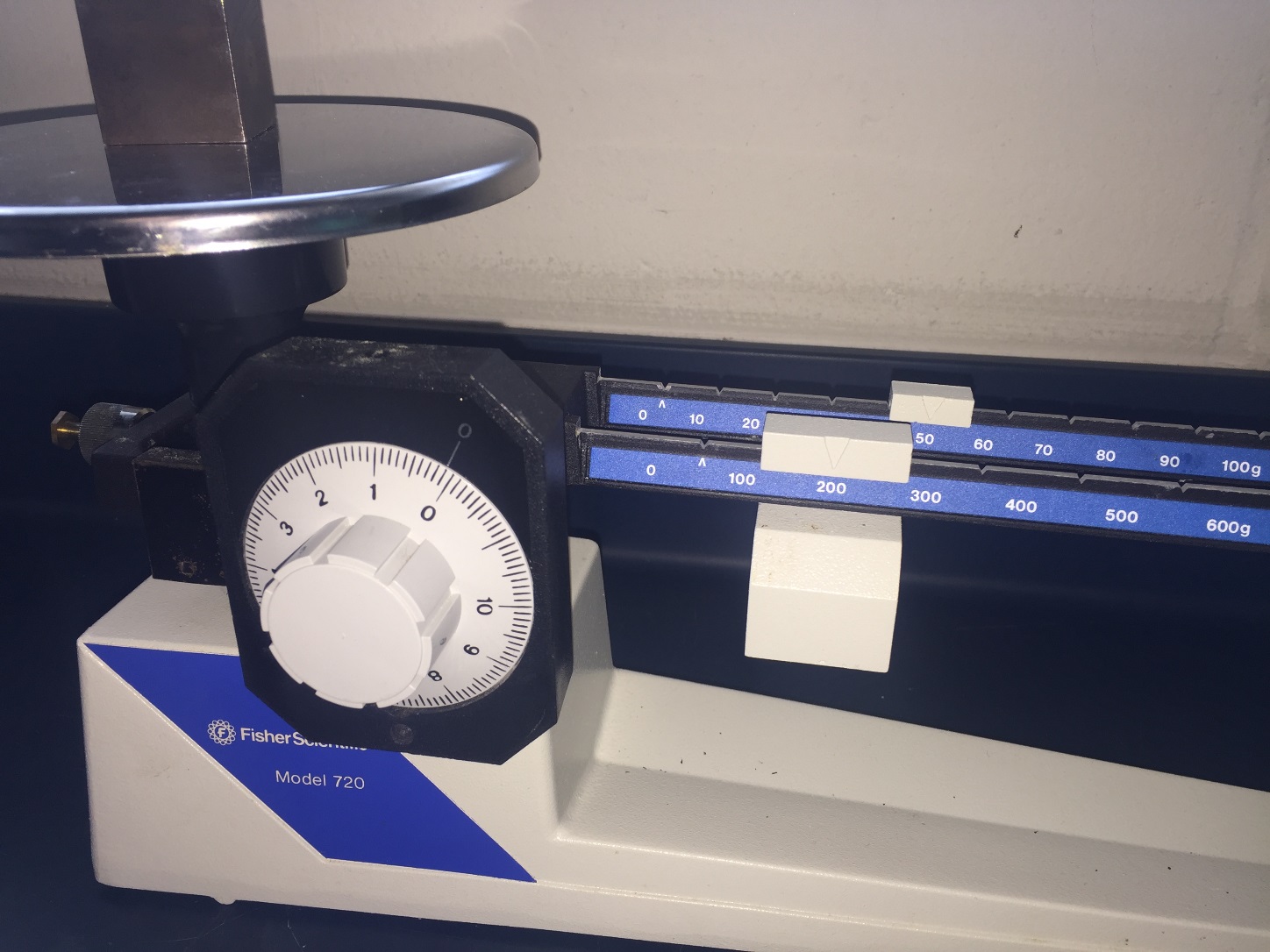 tens
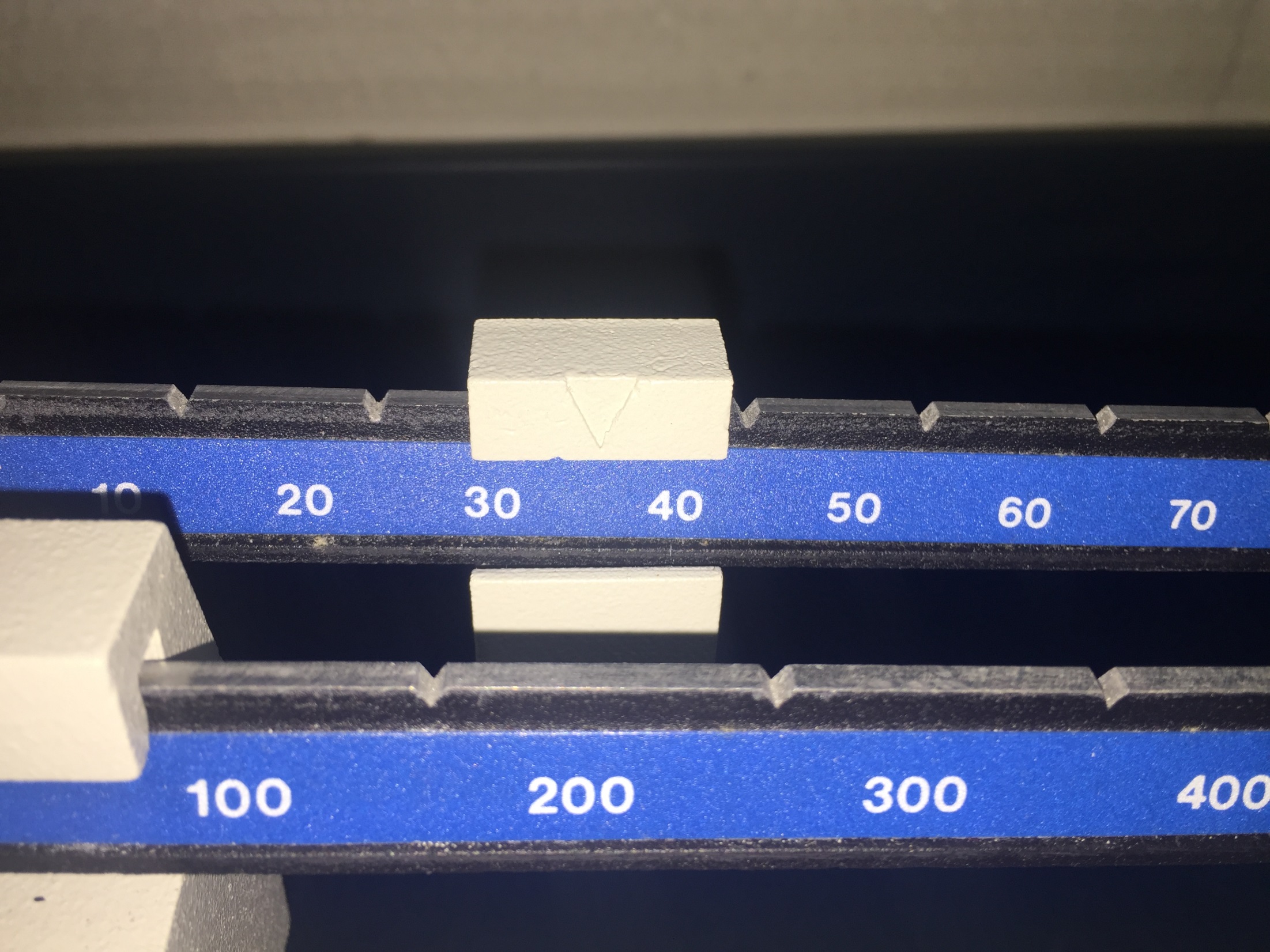 hundreds
ones
17
How to measure Mass?
hundreds
ones
tens
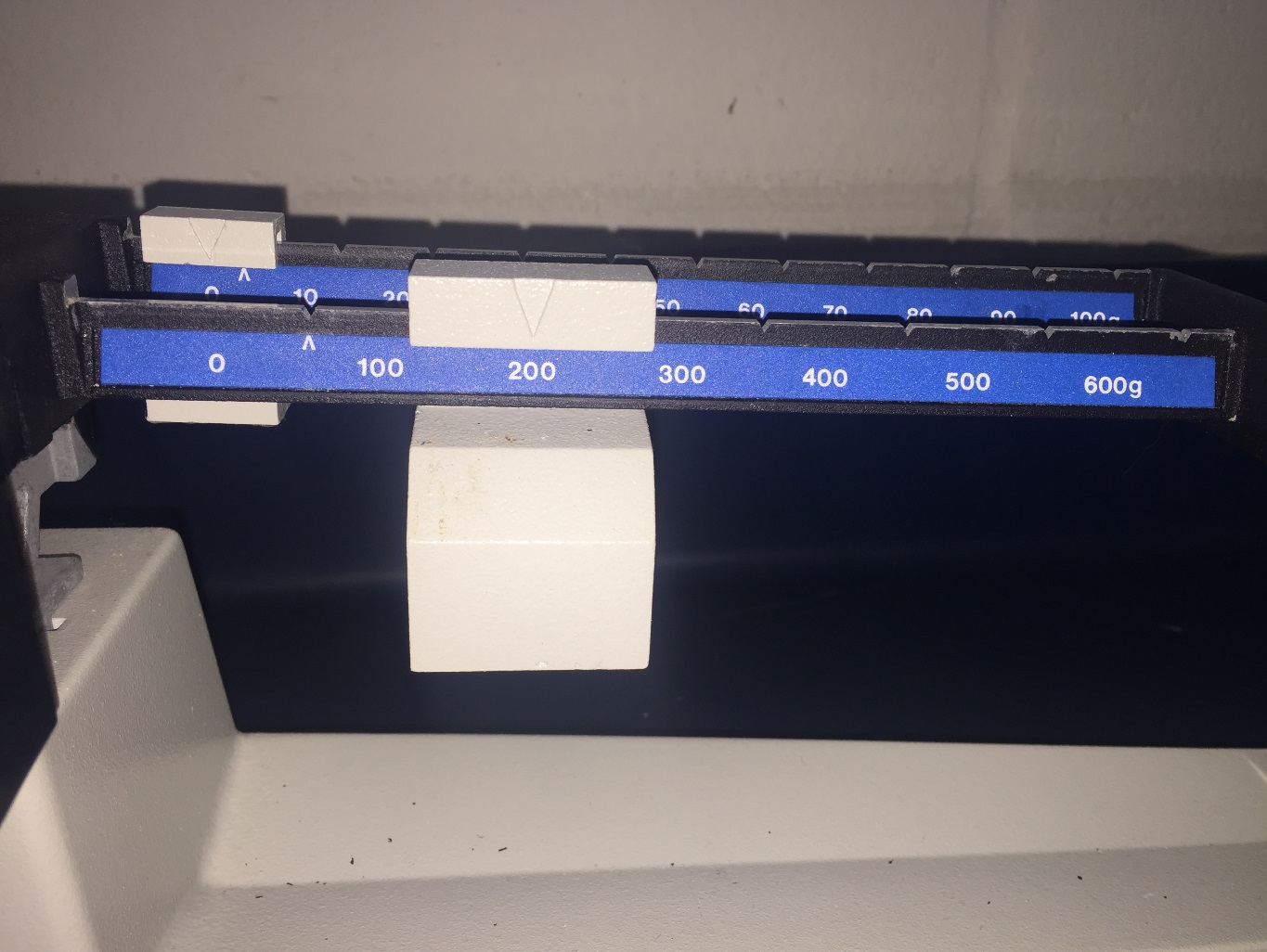 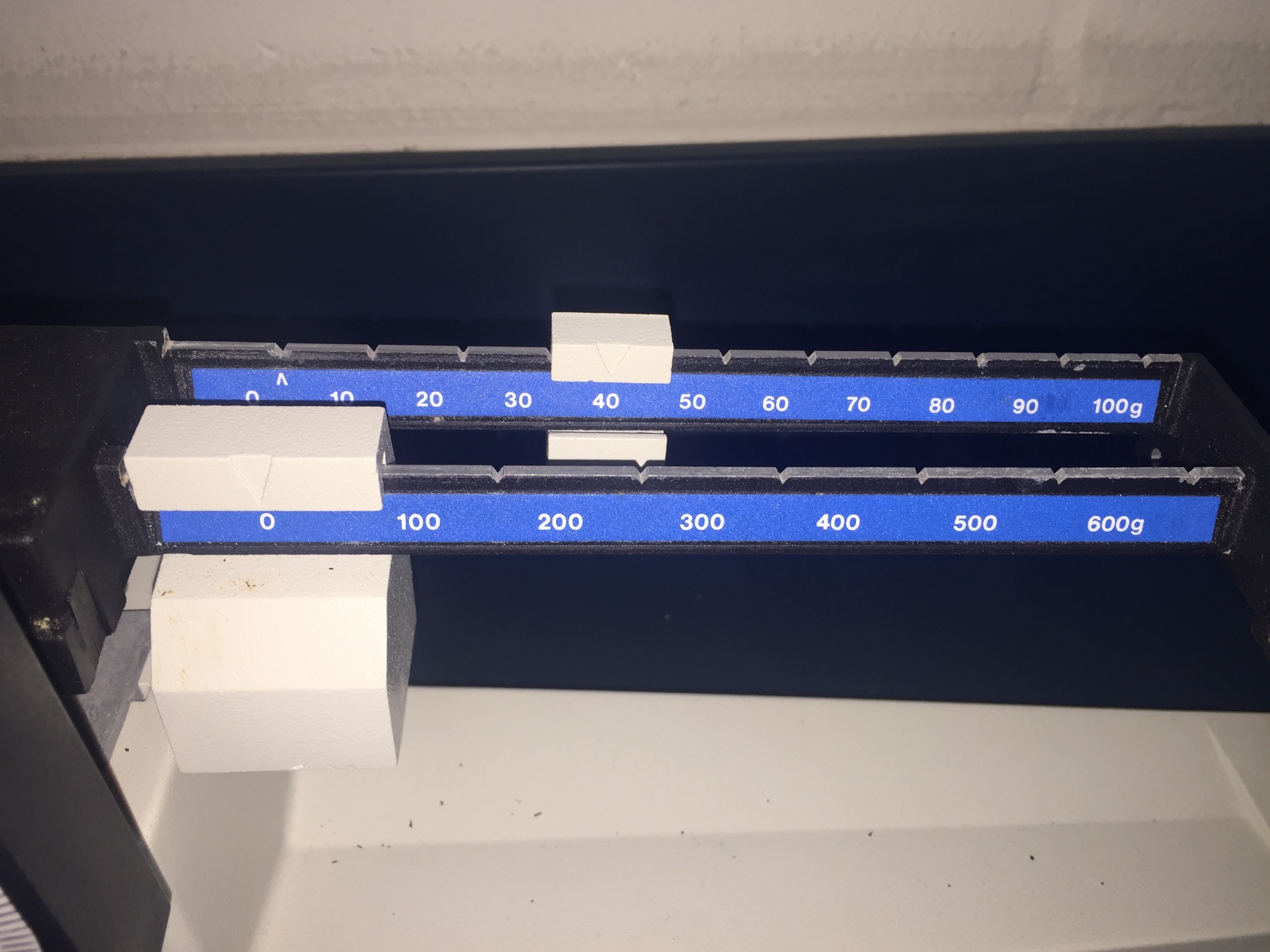 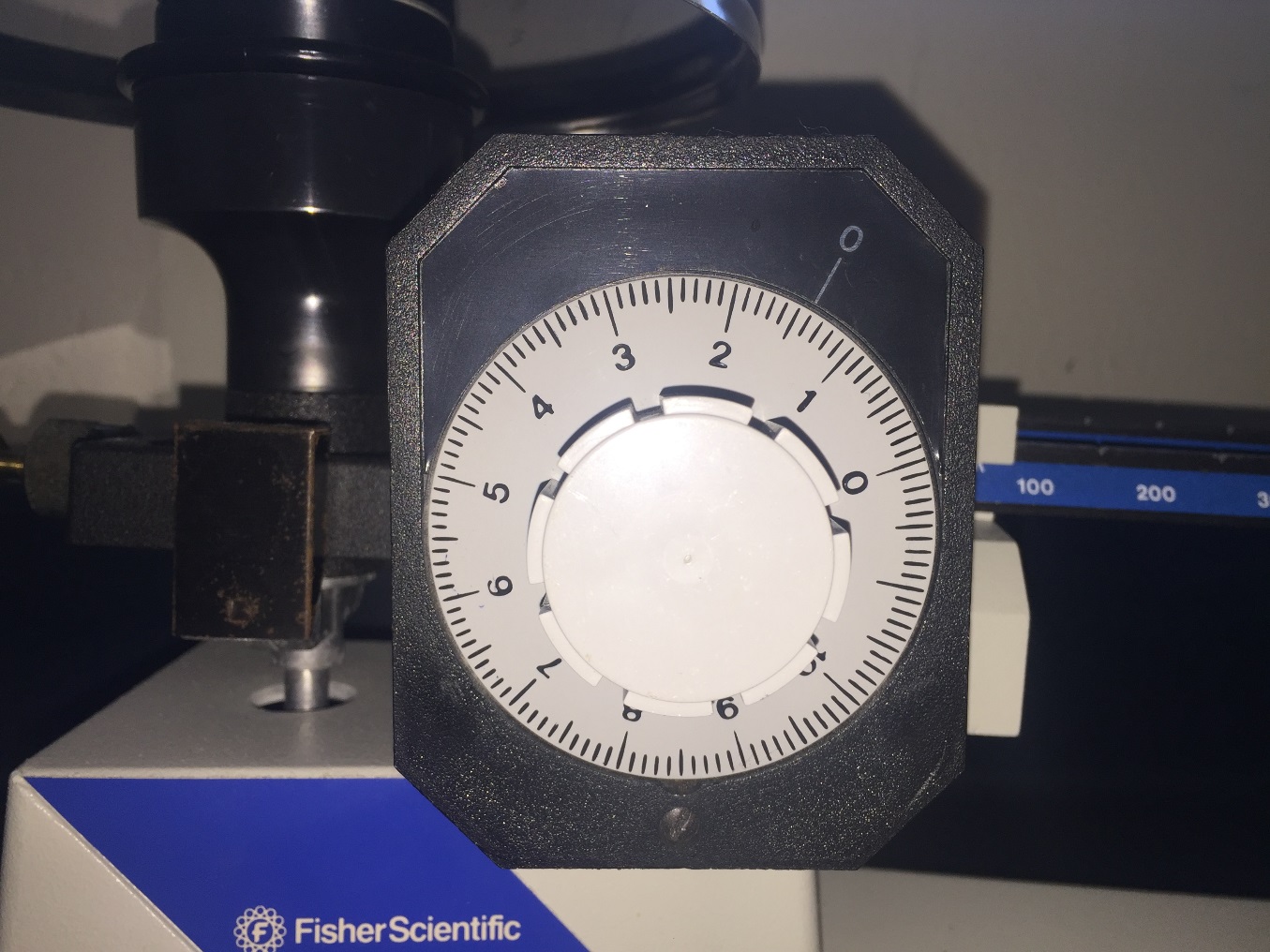 200 g
+
+
=
1.4 g
40 g
241.4 g
18
How to measure volume (solid)?
Volume = length x width x height(depth)
Length =  7.9 cm
Width = 8.5 cm
Height(depth) = 6.2 cm

=> Volume = 7.9 x 8.5 x 6.2 = 416.33 cm3
19
How to measure volume: solid to liquid
416.33 cm3 in ml? 
How much water (liquids reported in liters) would fit into that block you just measured at 416.33 cm3 ?
Remember, by definition, 1 cm3 = 1 ml

=> 416.33 cm3  =
416.33 ml
20
How to measure volume (liquid)?
Always use graduated cylinder to measure volume:  
	Do not use a beaker (not accurate)!!!
View meniscus at eye level !
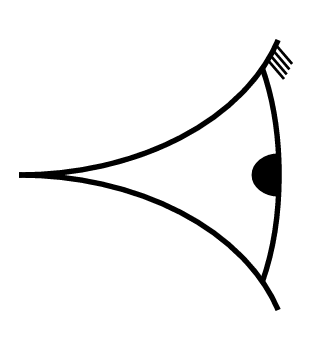 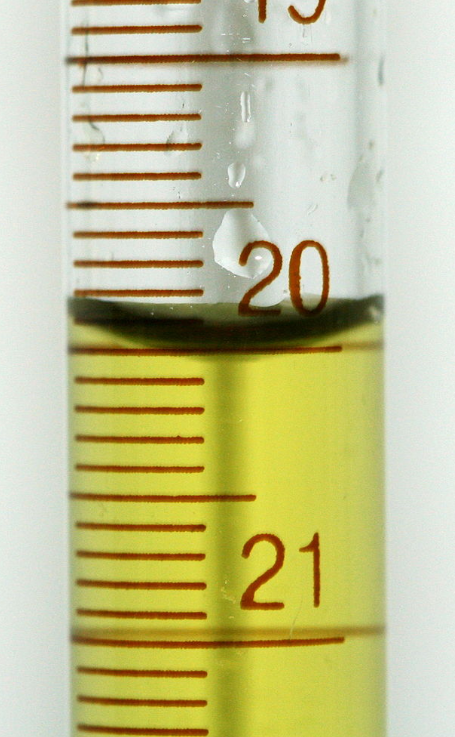 wrong
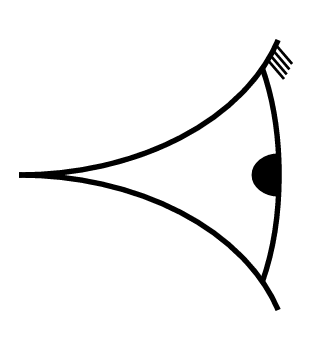 © PRHaney - Own work, CC BY-SA 3.0, https://commons.wikimedia.org/w/index.php?curid=9472731
By AnyFile (Own work) [Public domain], via Wikimedia Commonshttps://commons.wikimedia.org/wiki/File%3AEye_symbol_lateral.svg
21
How to measure volume: solid to liquid
Can measure volume of an odd shaped object with Displacement volume =





Record measurement at meniscus
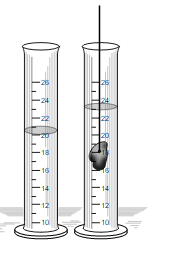 23 ml
-20 ml
 3 ml
Total volume (after object) 
   - Original volume (before object)
22
How to measure temperature?
Thermometer display in Celsius
Read measurement where the grey/black line stops climbing up the glass rod
This will take time to change if measuring different temperatures, be patient for an accurate reading
Report in either Celsius or convert to Fahrenheit 
°C = (°F – 32°)/1.8          °F = °C x 1.8 + 32
Boiling Point of Water		100 °C  or 212 °F
Freezing Point: 			0 °C or 32 °F
*hint – in a conversion, C will always be a smaller number than F 
(c comes before f in alphabet)
23
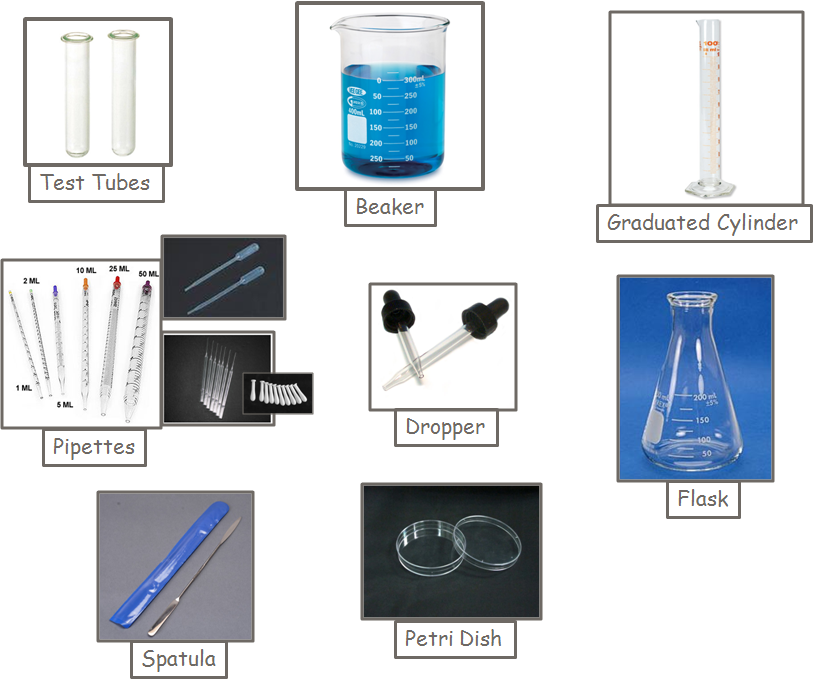 Know names of common lab equip-ment
Lab Procedure and Tools
Pg 3 – Conversion Questions
Pg 3-4 - ‘Laboratory Exercise’ Length
Pg 4-6 - ‘Laboratory Exercise’ Mass 
Pg 7-8 - ‘Laboratory Exercise’ Volume
Pg 8-9 - ‘Laboratory Exercise’ Temperature
Pg 9-10 – Read over ‘Other Metric Conversions’
Volume 
LxWxH; grad cylinder
Length (Bones/meter stick)
Temp 
(Water, Air, Ice...) 
 *measure  where set up*
Mass 
(blocks/scale) *take carefully to desk
25
Exam Study Guide
Metric System
Be comfortable with measurements and know how to do conversions!
Be comfortable measuring anything placed in front of you
ASC Library for extra tutoring and help
Form study groups now
26
Important Equations to Know
Area of a block = Length  x width

Volume of a block = Length  x  width  x  height
1cm3 (cc) = 1ml

Density = Mass/Volume

Volume of a liquid=
Total volume (after object) – Original volume (before object)   

Temperature conversions:
°C = (°F – 32°)/1.8
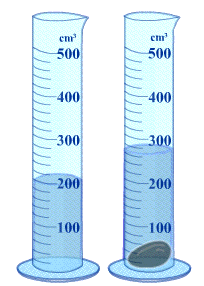 Practice Problems
51 cm = ______mm
92 cm and 1 mm = ______mm
72 mm = _____cm
317 m = _____cm
1.35 km = _____m
4156 cm = _____m
8000 m = ______km
83 g = _____mg
976 g = _____mg
4000 mg = _____g
3000 g = _____kg
8 L = _____ml
1.75 L = _____ml
985 ml = _____L
7428 ml = _____L
Practice Problem Answers
510 mm
921 mm
7.2 cm
31700 cm
1350 m
41.56 m
8 km
83000 mg
976,000 mg
4 g
3 kg
8000 ml
1750 ml
0.985 L
7.428 L
Next Week: Compound Microscope
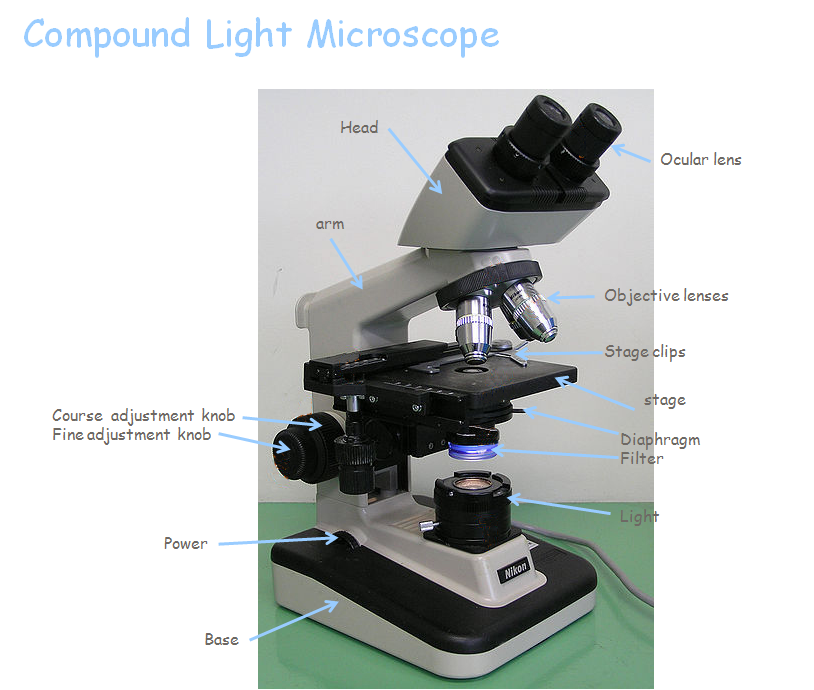 Learning all parts of the Microscope and how to utilize them!
Nose piece
Coarse adjustment knob
Condenser
Slide Manipulation Knobs
30